Un exemple concret
Les phrases négatives
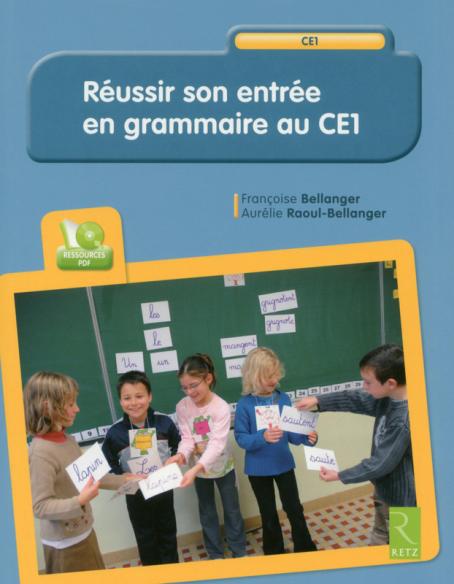 Compétence visée
La phrase
Savoir transposer une phrase affirmative en phrase négative ou inversement
Justifier
Un problème de langue récurrent : la formulation des phrases négatives qui pose problème aux élèves
Une situation de production d’écrit  provoquant l’utilisation de la forme négative
 Ce que je n’aime pas ,………………………………………..
 
Prendre conscience d’un problème de langue récurrent : la formulation incomplète des phrases négatives
Observer, comparer,manipuler oralement, à l’écrit
-     Un texte que l’on va mettre en scène 
-     Une manipulation des phrases du texte
Une manipulation d’étiquettes collectives pour construire des phrases affirmatives et les transformer en phrases négatives en ajoutant les mots « ne » et « pas  » . 
Phase de classement de phrases : individuelles et collectives afin de mettre en évidence les marques de la négation « ne plus » « ne jamais » ainsi que des phrases incorrectes.
Structurer, établir la règle, généraliser
La trace écrite

L’affichage collectif
S’entrainer
Des exercices d’entrainement
- Associer les formes affirmatives et les négatives d’une même phrase et repérer ce qui a changé
- Savoir identifier les phrases négatives et reconnaitre les marques de la négation
- Savoir transposer une phrase affirmative en phrase négative et inversement
Réinvestir
- Une situation de production d’écrit impliquant l’utilisation de phrases négatives
Exemple : un jeu du portrait inversé 

 - Un exemple d’activité courte : 
               le rectangle lescurien